P. O. ″V. Fazzi ″ - Lecce 
U.O.C di Oftalmologia
Direttore : Dott. A. Mocellin
PATOLOGIA DELLA CONGIUNTIVA
Dott.ssa Maria C. COSTA
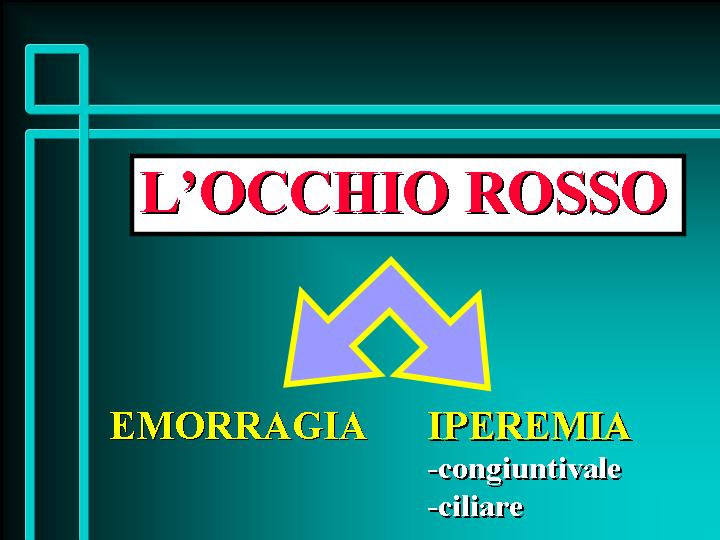 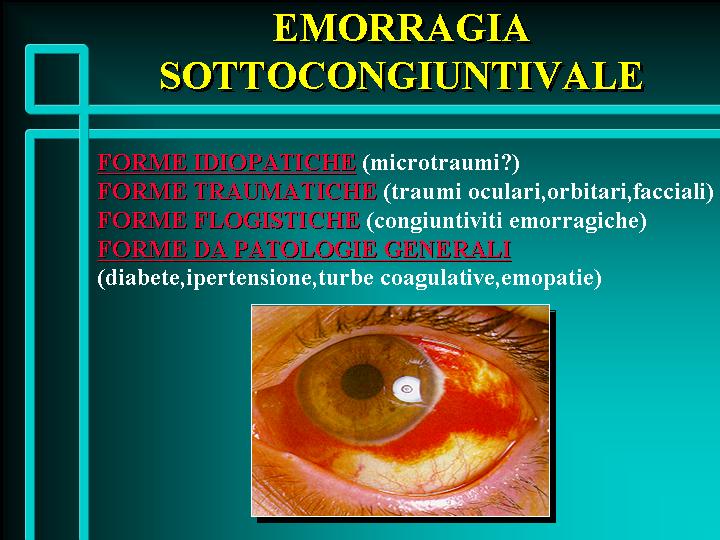 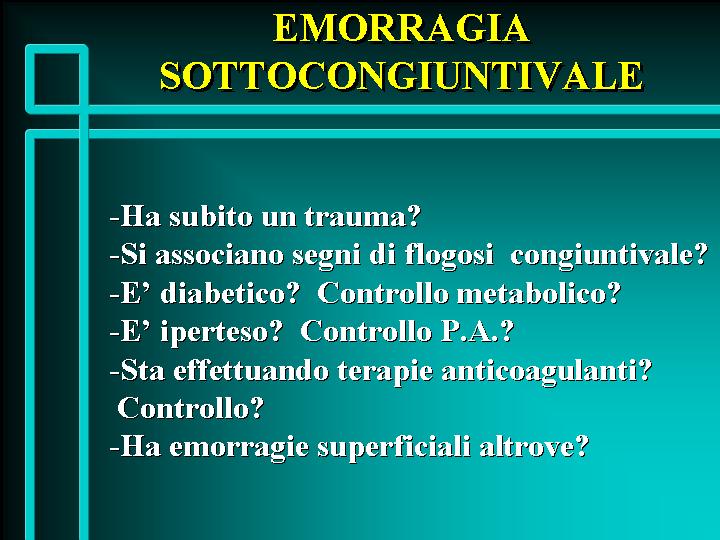 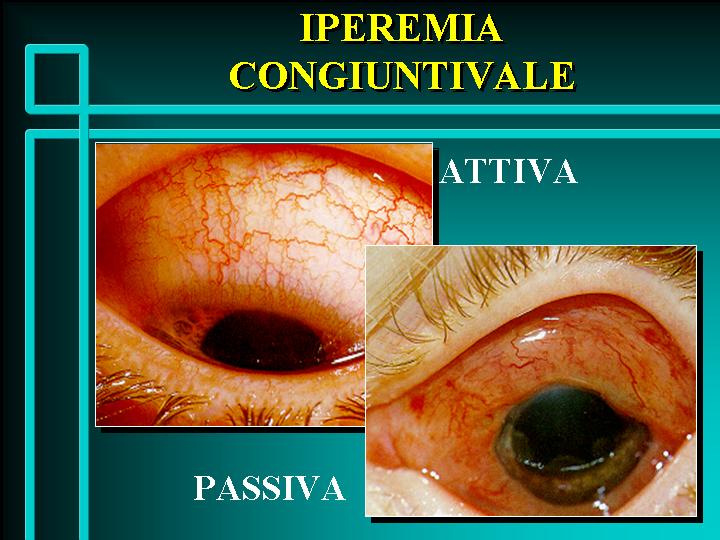 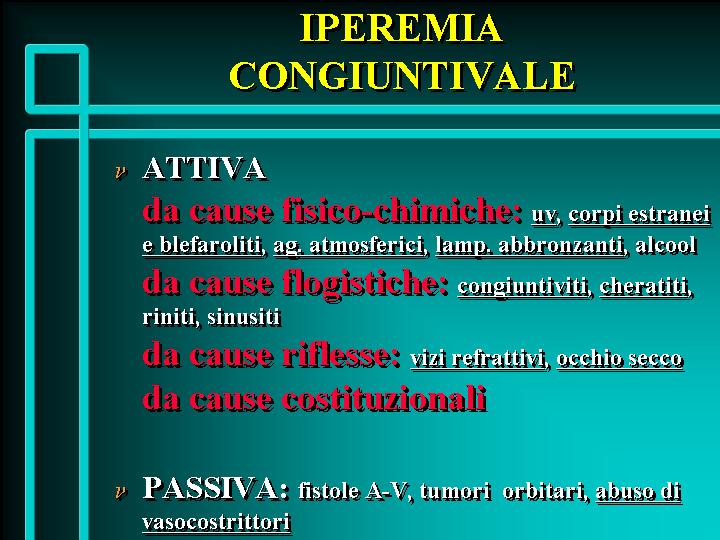 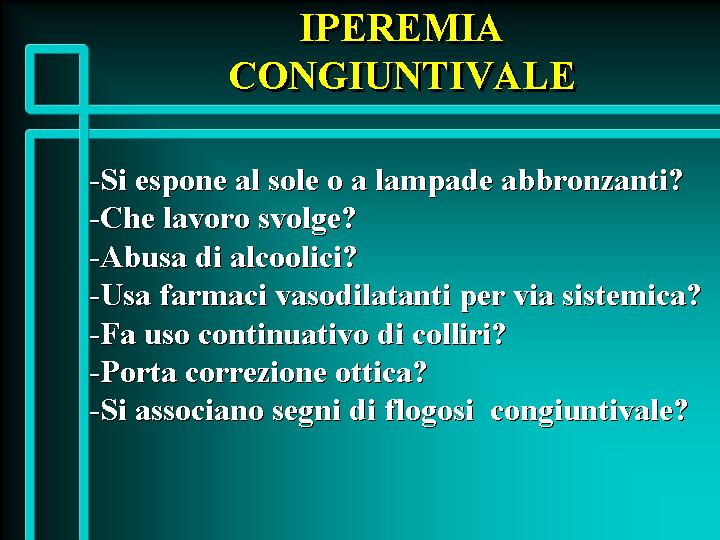 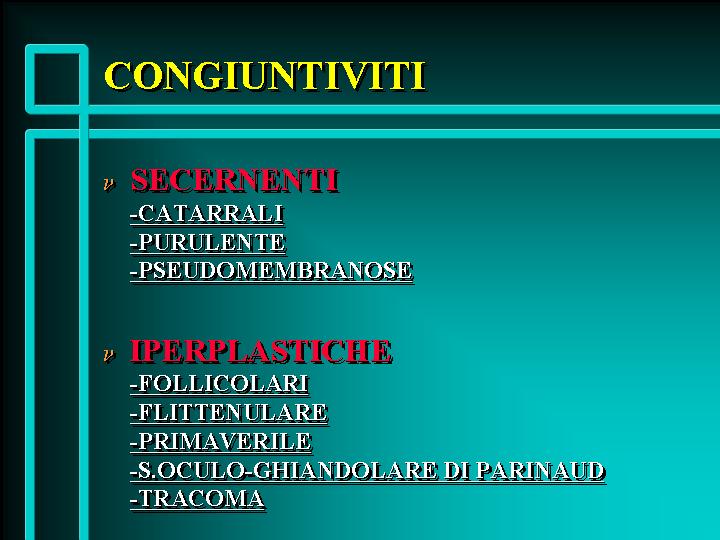 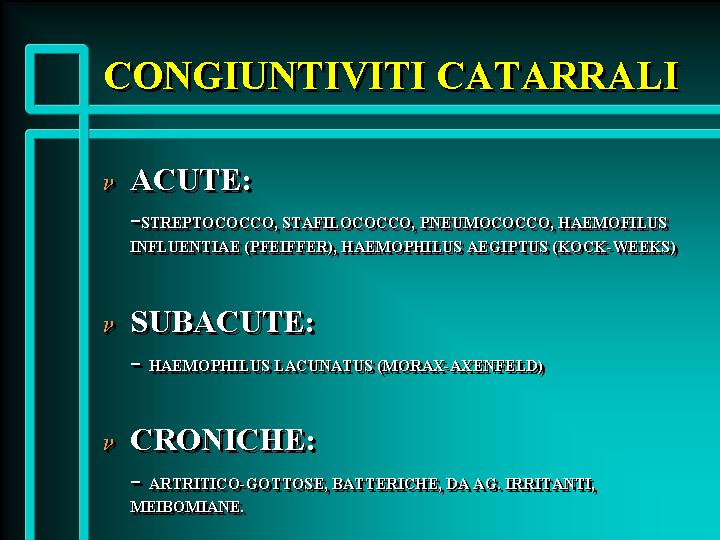 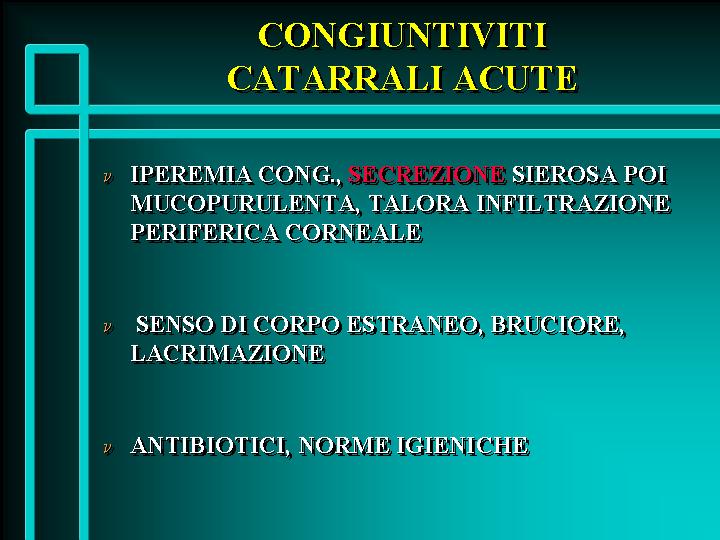 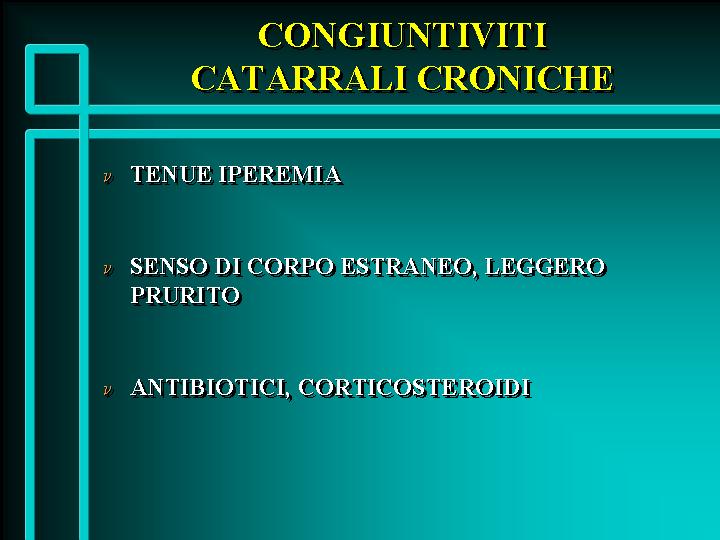 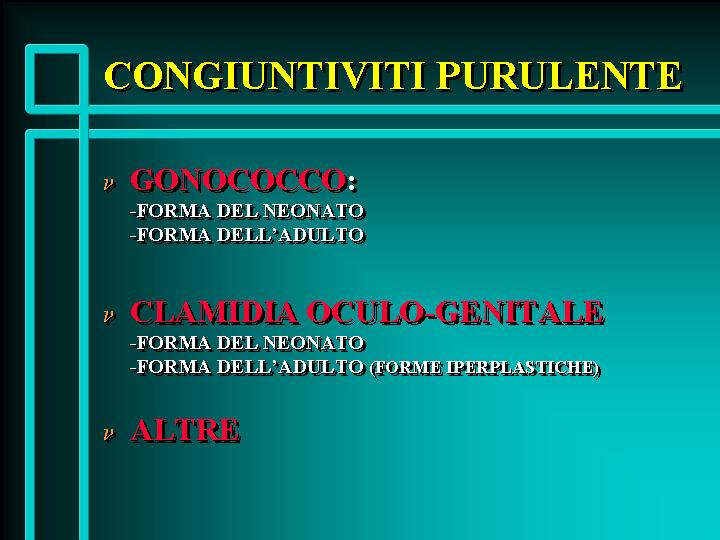 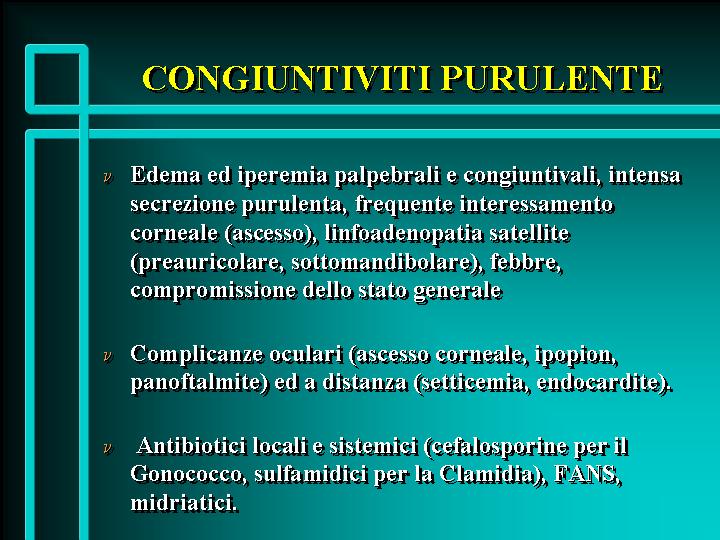 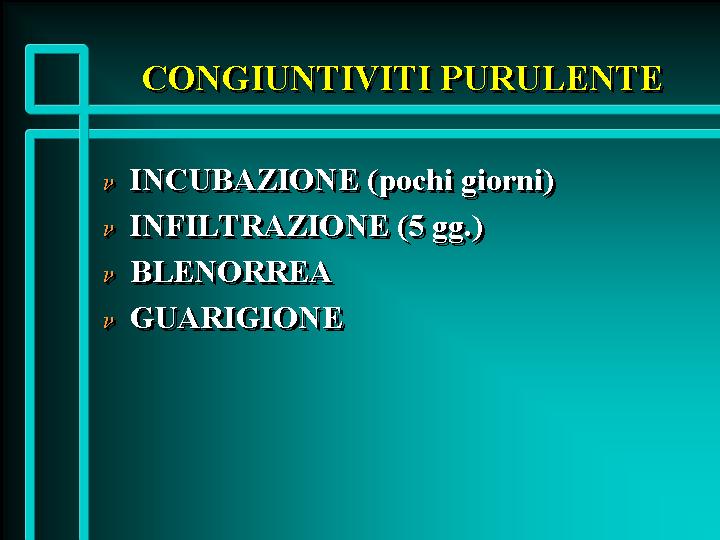 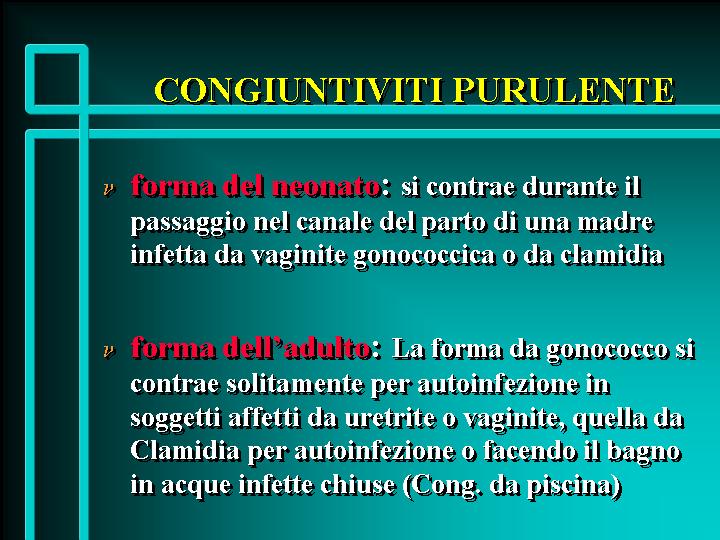 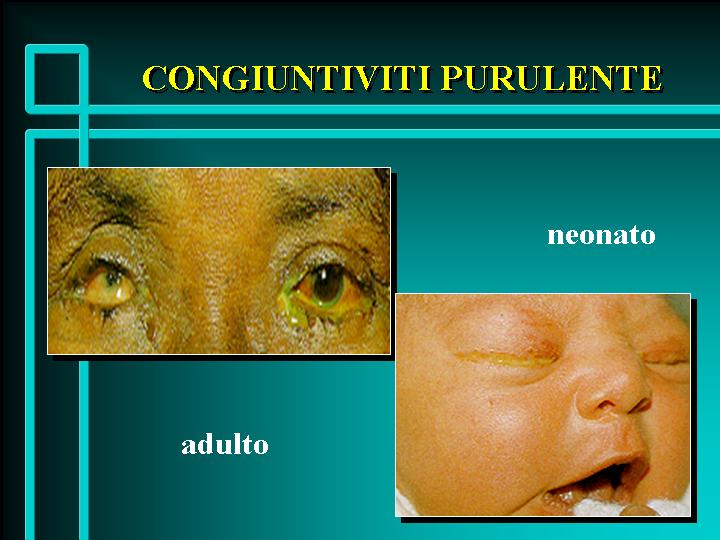 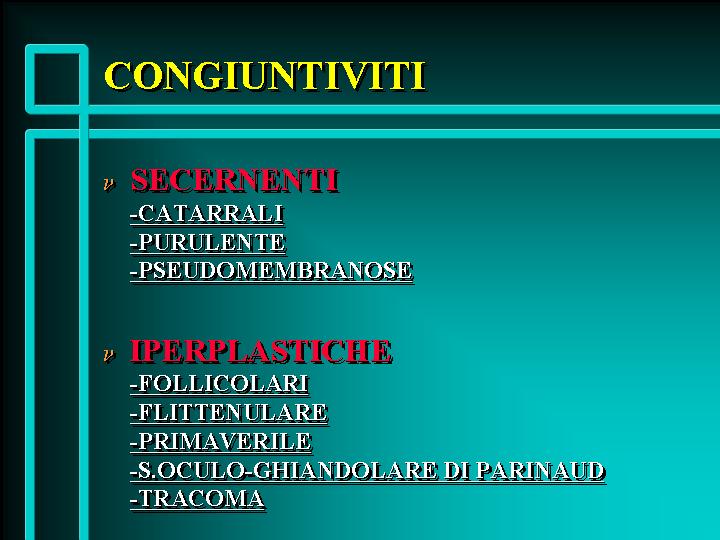 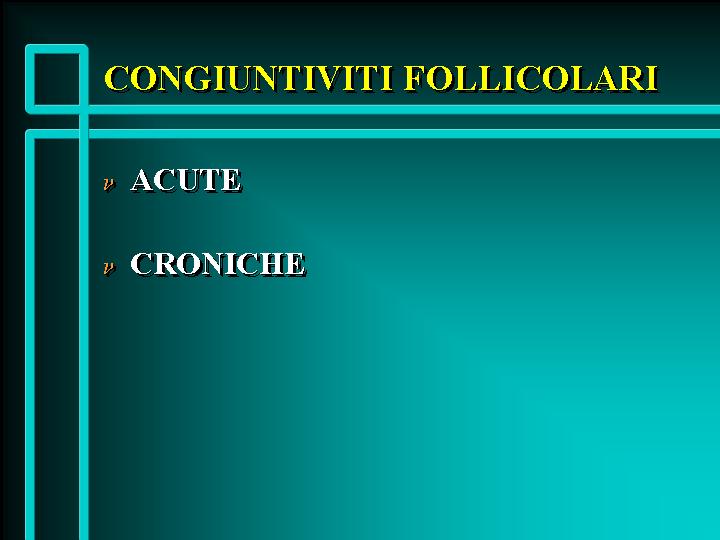 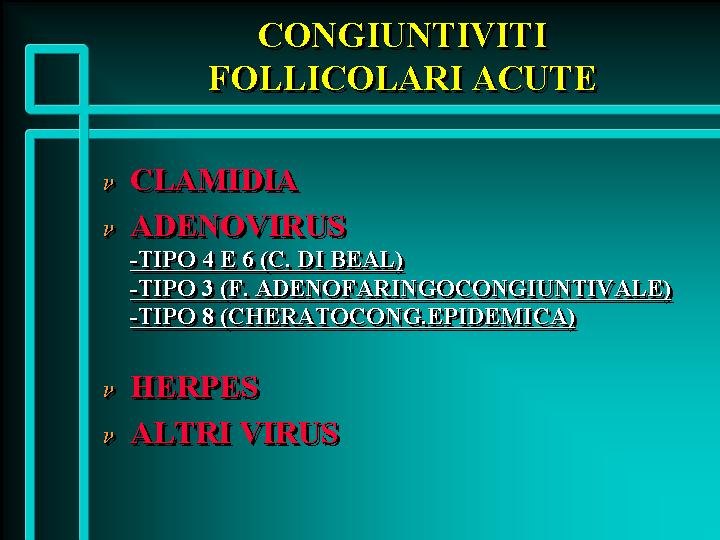 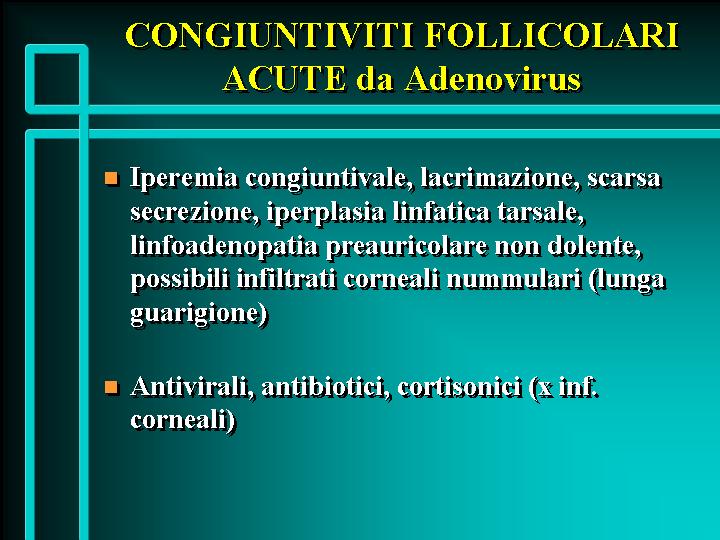 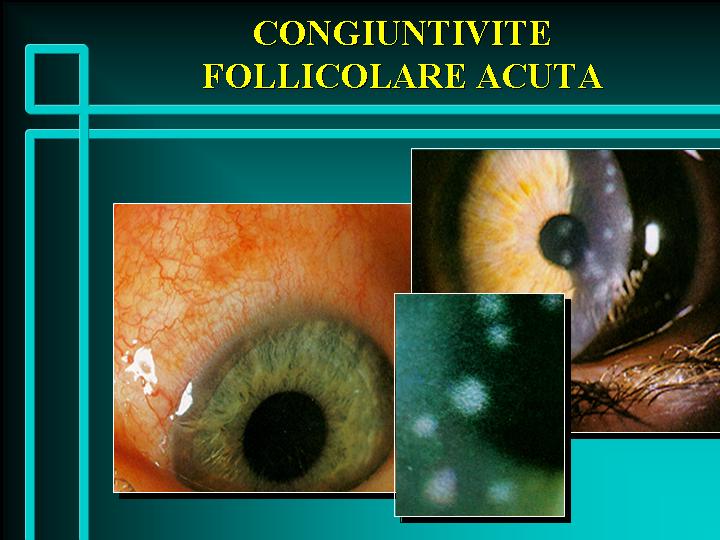 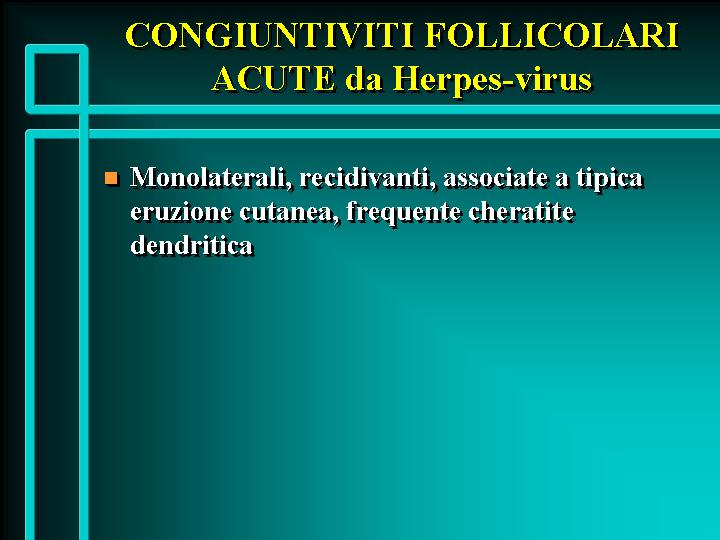 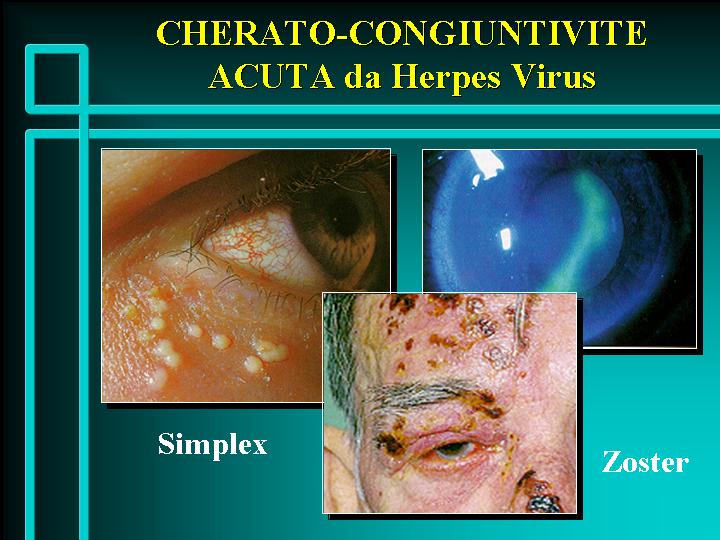 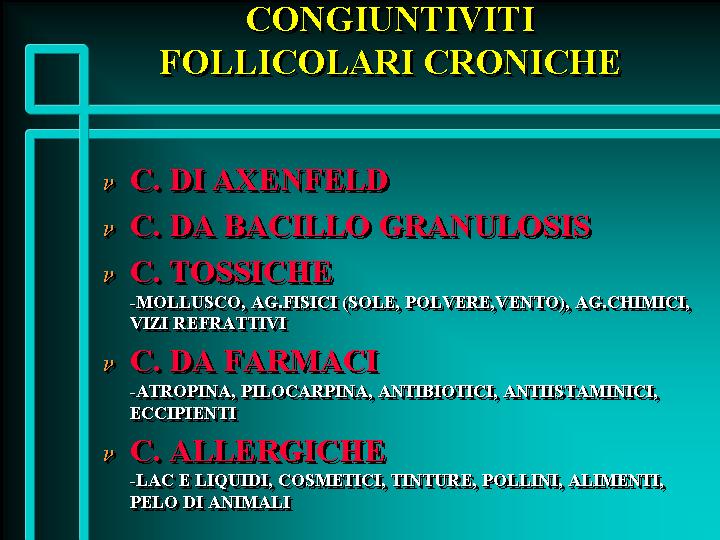 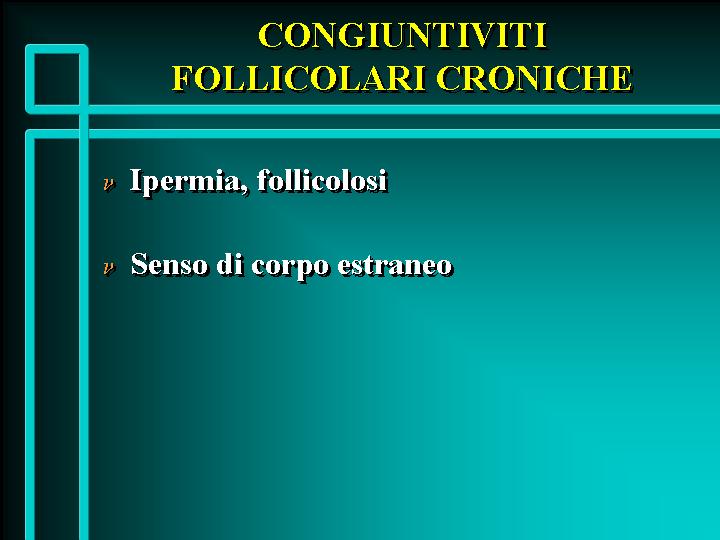 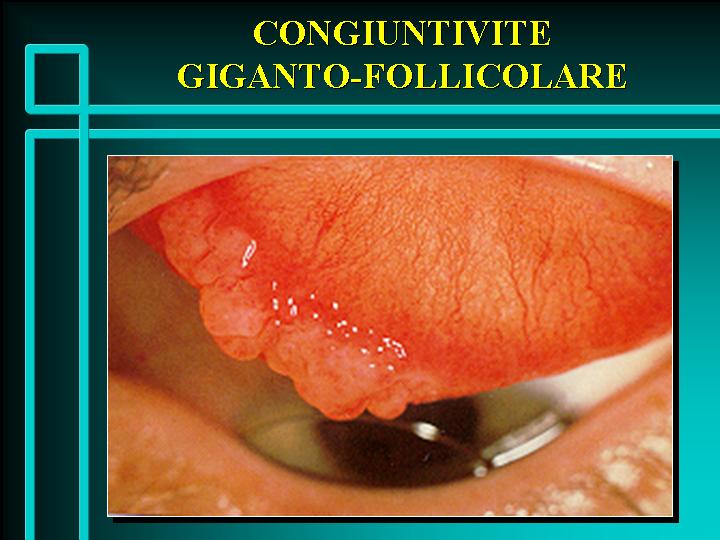 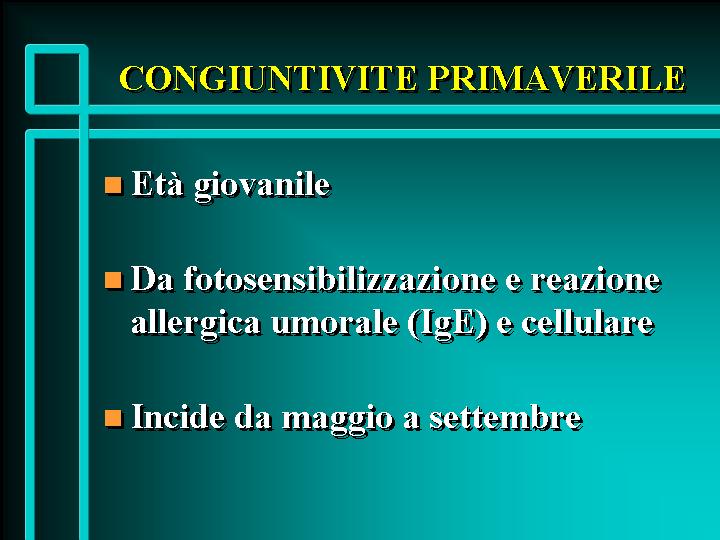 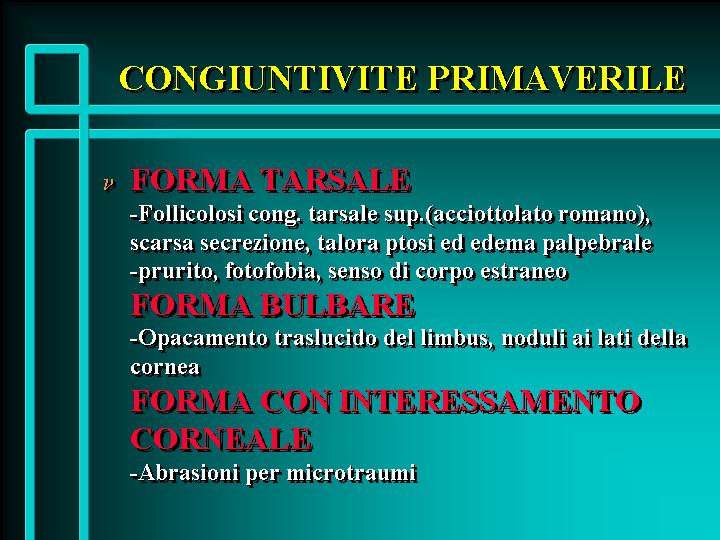 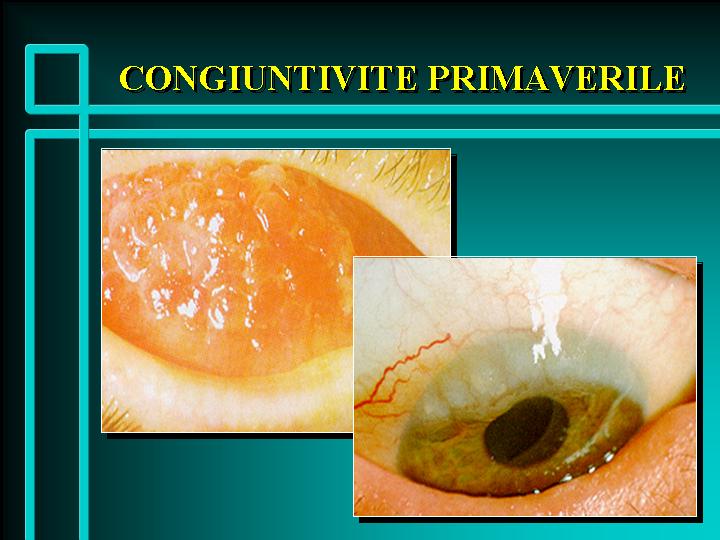 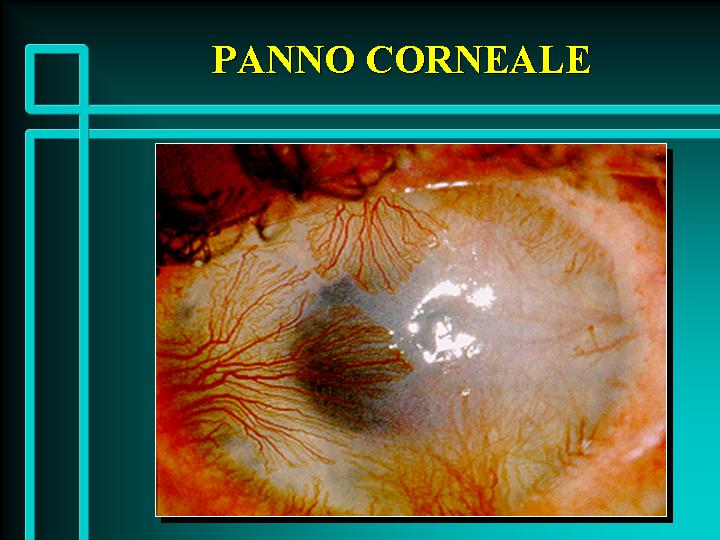 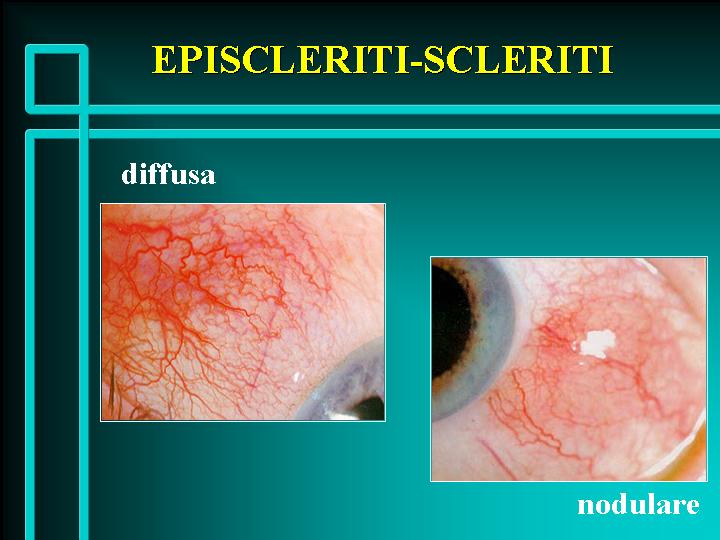 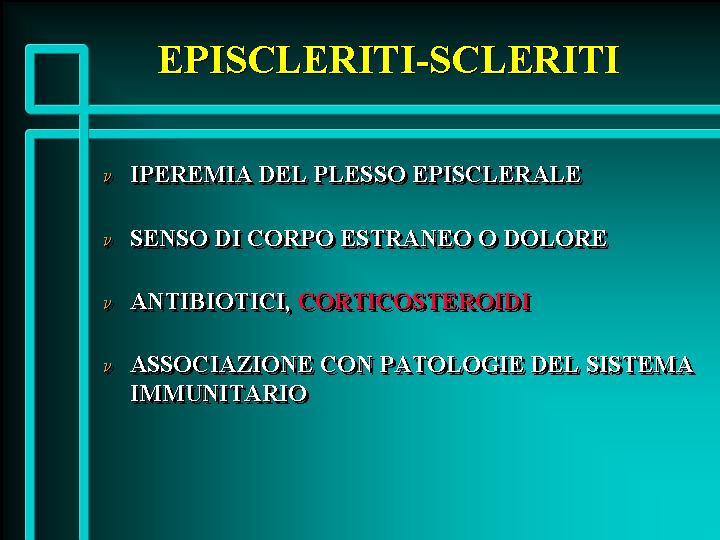 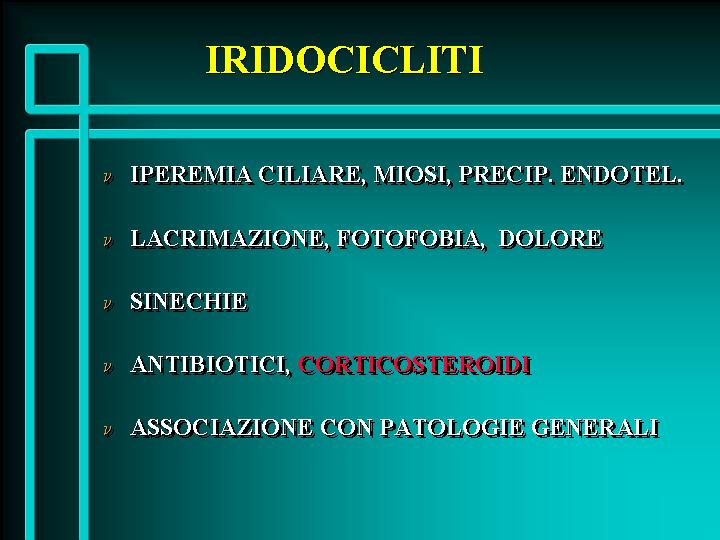 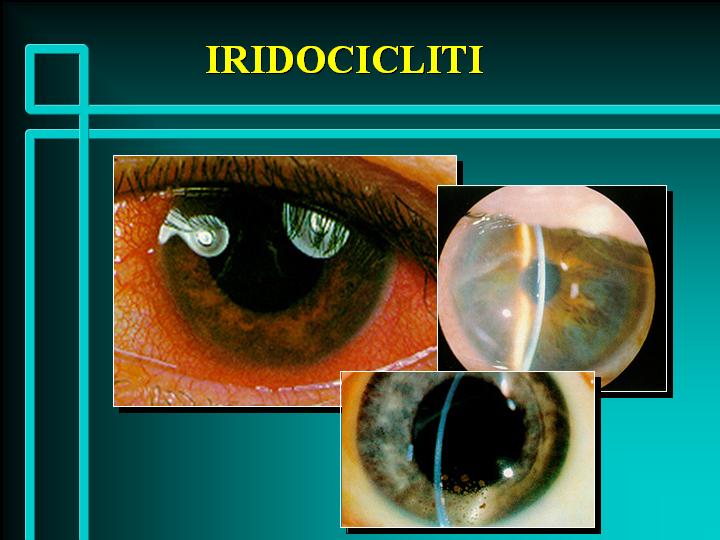 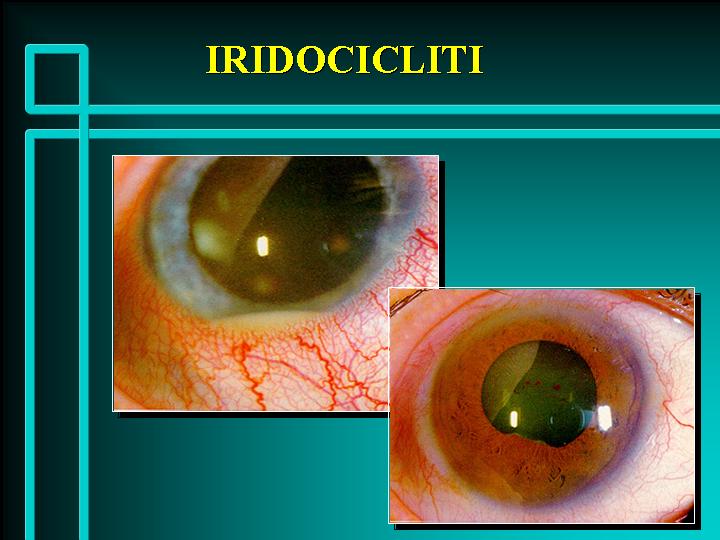 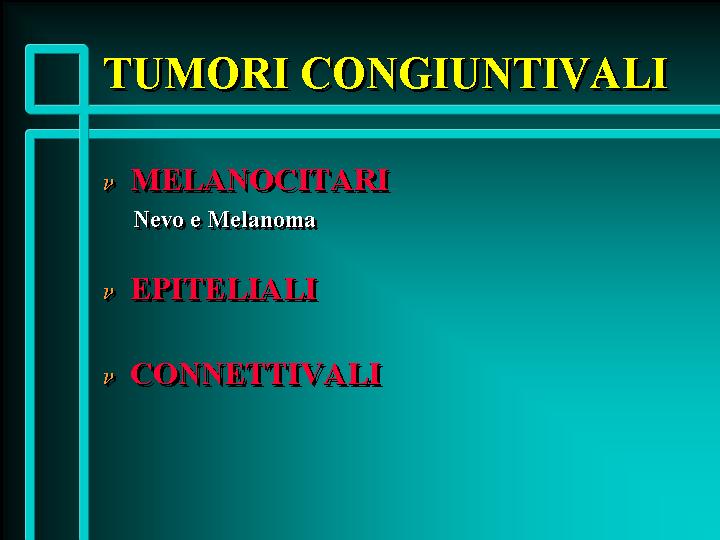 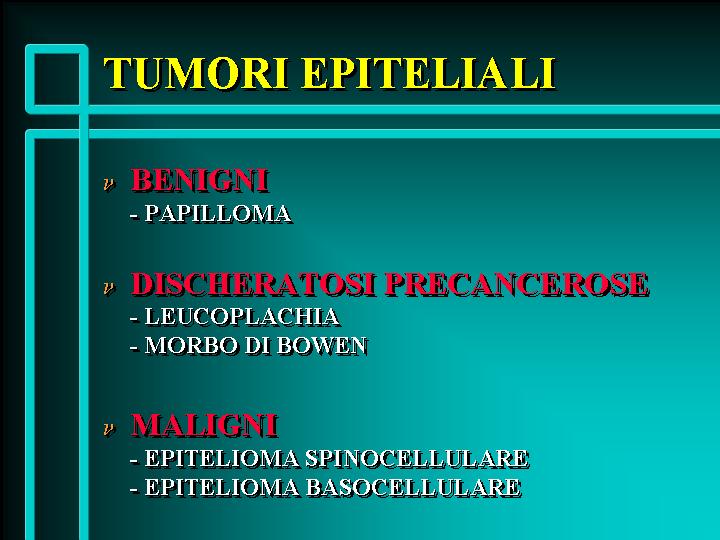 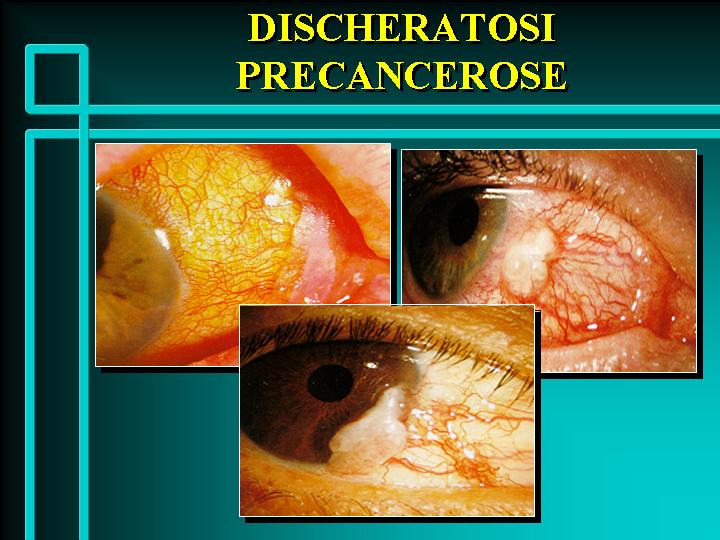 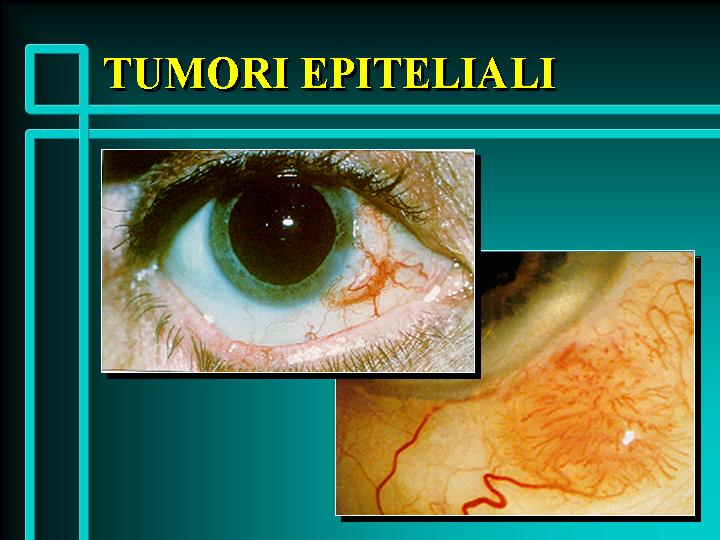 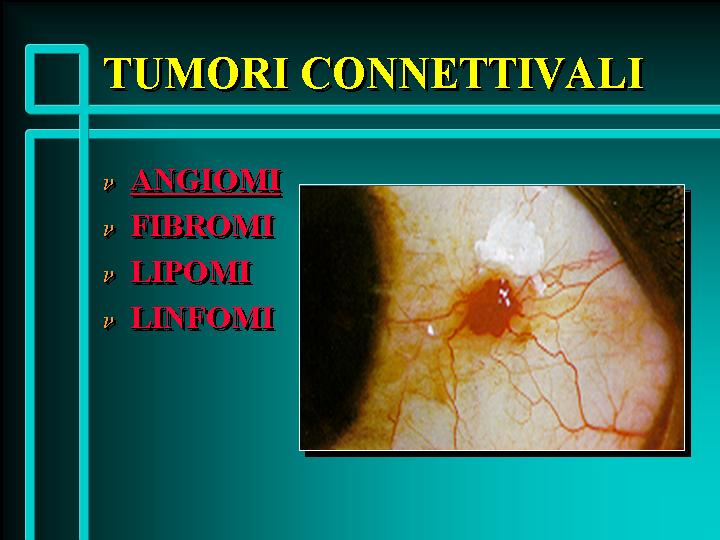 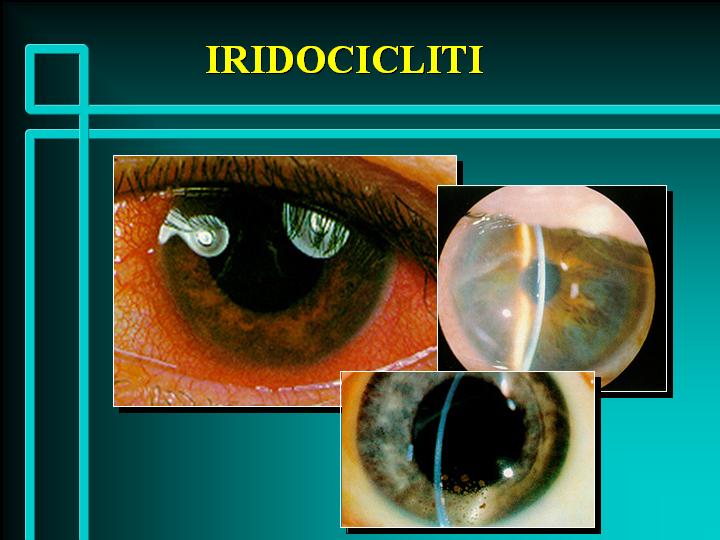 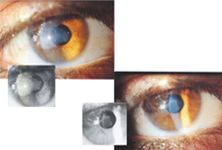 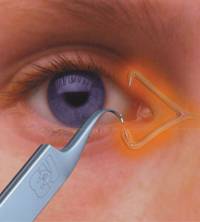 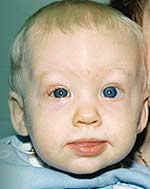 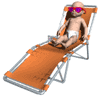